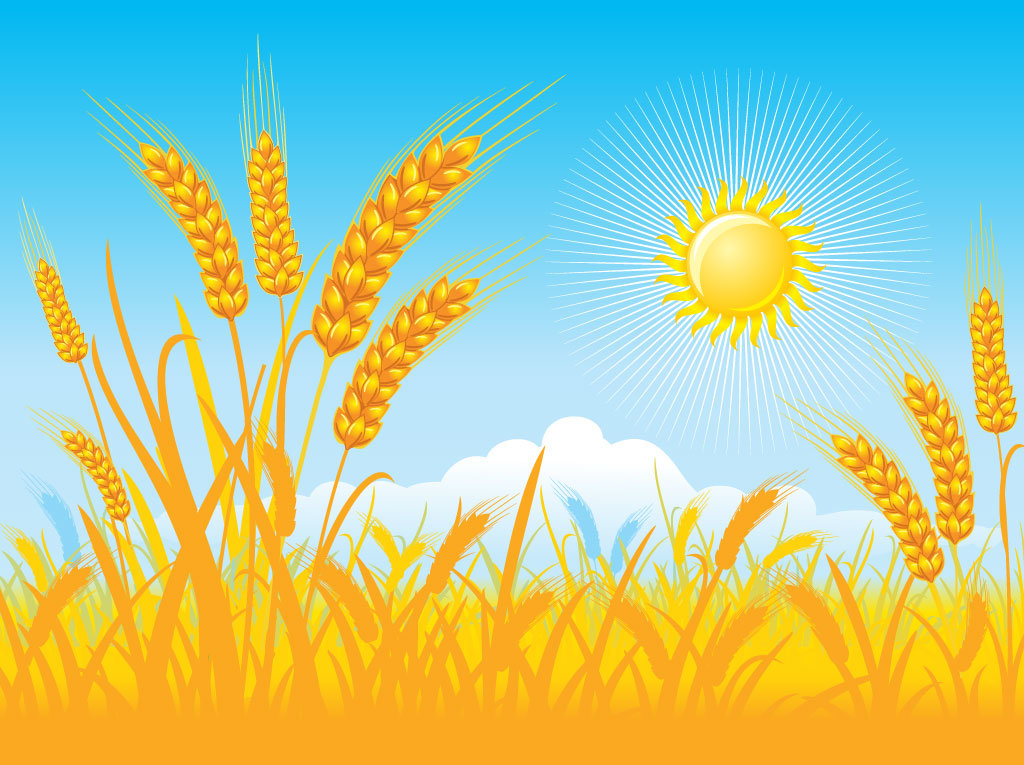 Пошаговый мастер-класс с фото
Рисование «Колоски»
Данный мастер-класс пригодится для воспитателей в детском саду, 
а также для родителей детей от 5 лет. Такое рисование колосков можно использовать как закрепление темы "Злаки. Хлеб.       Цель: рисунок с изображением колосьев.       Задачи: 
закреплять знания о строении колоса; 
упражнять в рисовании гуашью способом примакивания и концом кисти; 
развивать эстетические чувства, чувство композиции, аккуратность;
развивать умение замечать красоту природы.Материалы: половина альбомного листа, гуашь цвета "охра", кисть белка № 4.
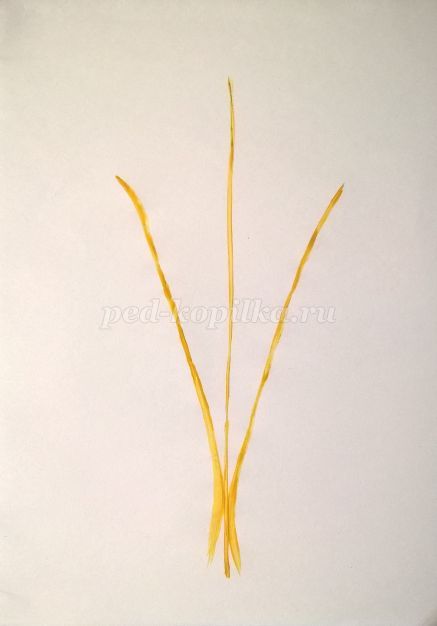 Рисуем, используя гуашь цвет охра, кончиком кисти три стебелька: прямая линия по центру и две - слева и справа
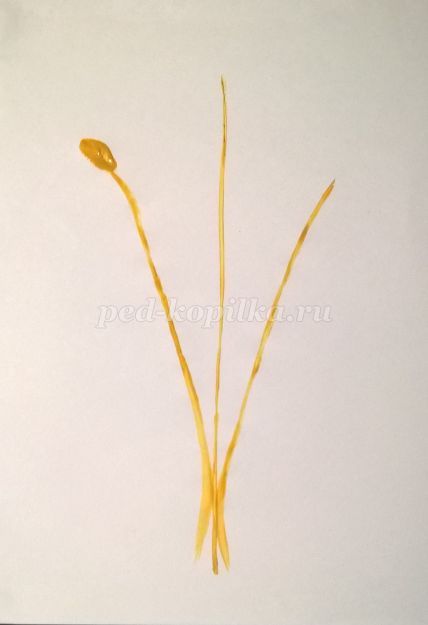 2. Далее способом примакивания (отпечатываем всю волосяную часть кисти) рисуем первое верхнее зернышко
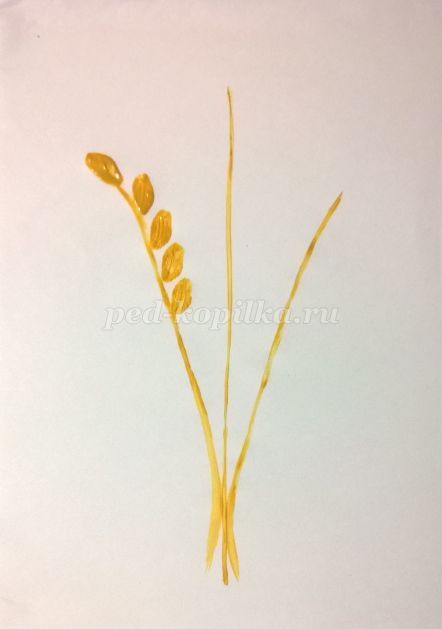 3. Тем же способом 
рисуем остальные зернышки 
по обеимсторонам стебелька, 
стараясь соблюдать симметрию
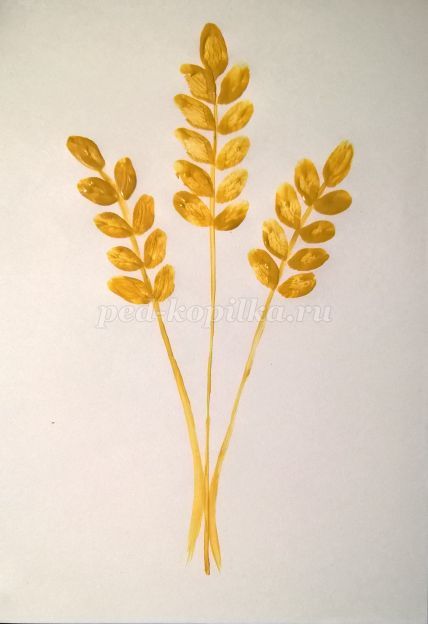 4. Проделываем те же действия 
    и с другими колосками
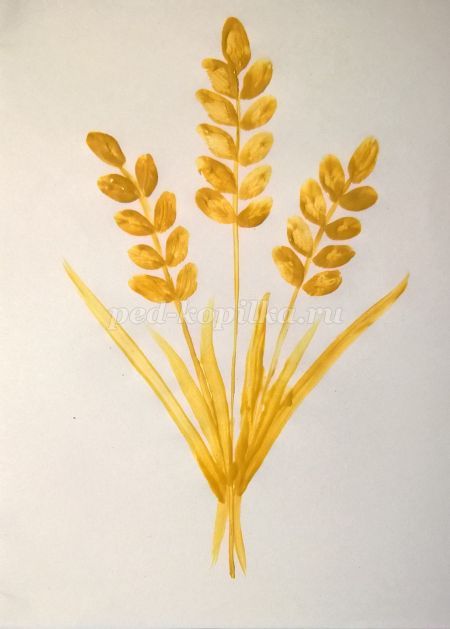 5. Всей шириной кисти 
    рисуем листочки
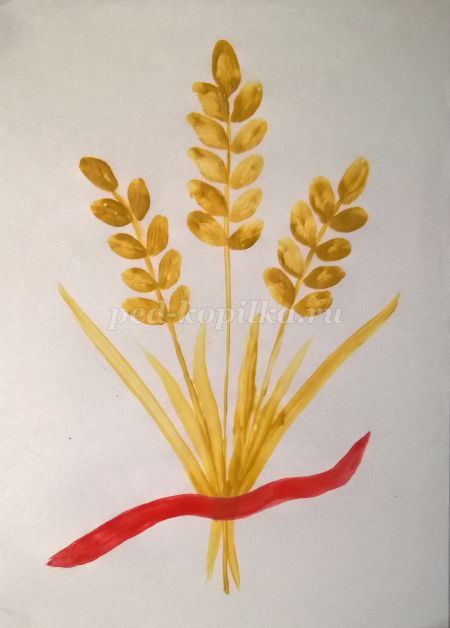 6. Украшаем наш букет 
красной лентой – 
красной гуашью 
рисуем волнистую линию 
всей толщиной кисти
Источник:
https://ped-kopilka.ru
Спасибо за внимание!

МБДОУ Детский сад №70
«Золотая рыбка»